PHÒNG GD-ĐT QUẬN LONG BIÊN
TRƯỜNG THCS LÊ QUÝ ĐÔN
----------------------------
KÍNH CHÀO QUÝ THẦY CÔ VÀ CÁC EM HỌC SINH
Giáo viên : Nguyễn Thị Hà
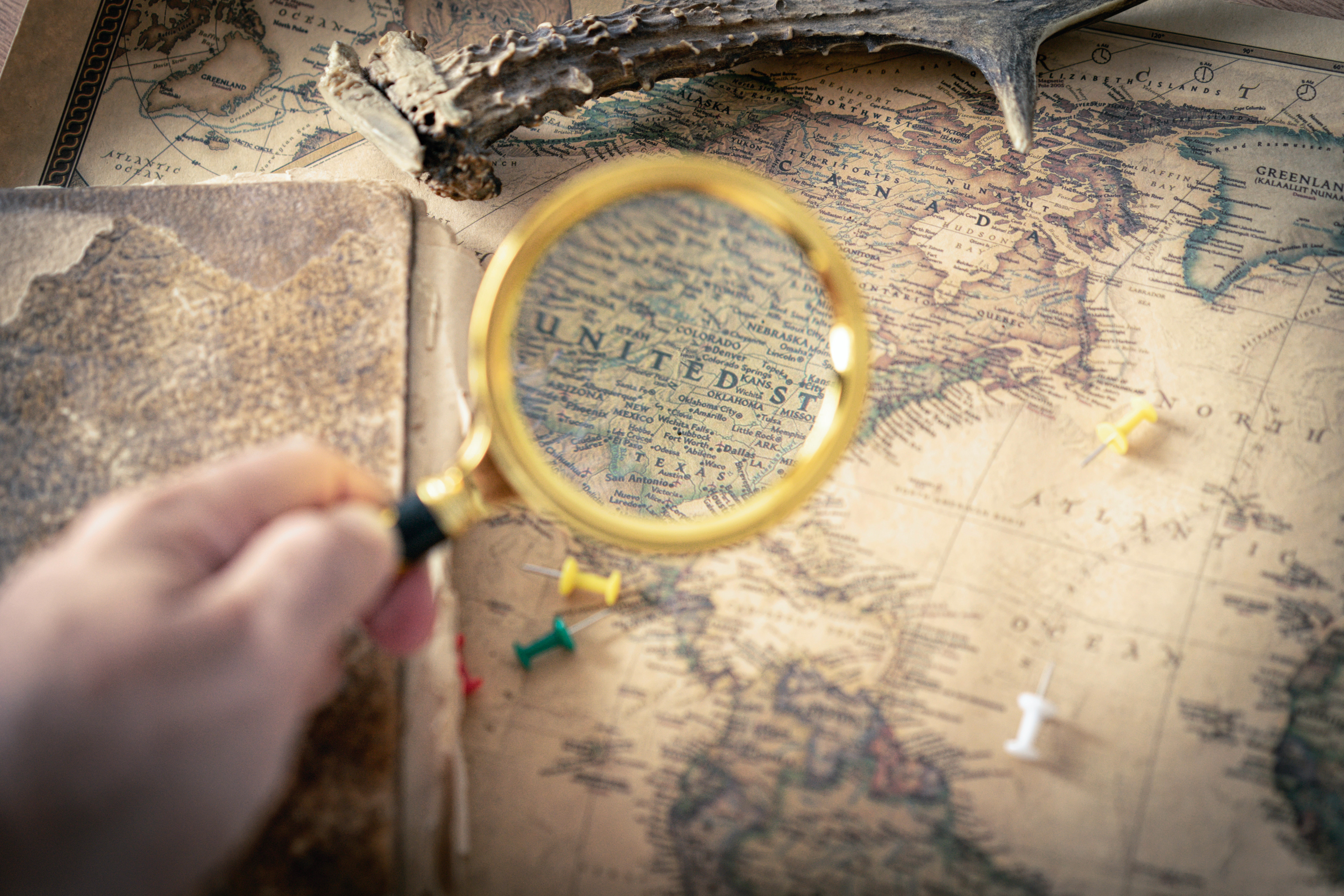 BÀI 3:
SỬ DỤNG KÍNH LÚP
Để quan sát được gân của một chiếc lá hay quan sát những chi tiết của đồng hồ đeo tay thì người ta thường sẽ sử dụng kính lúp.
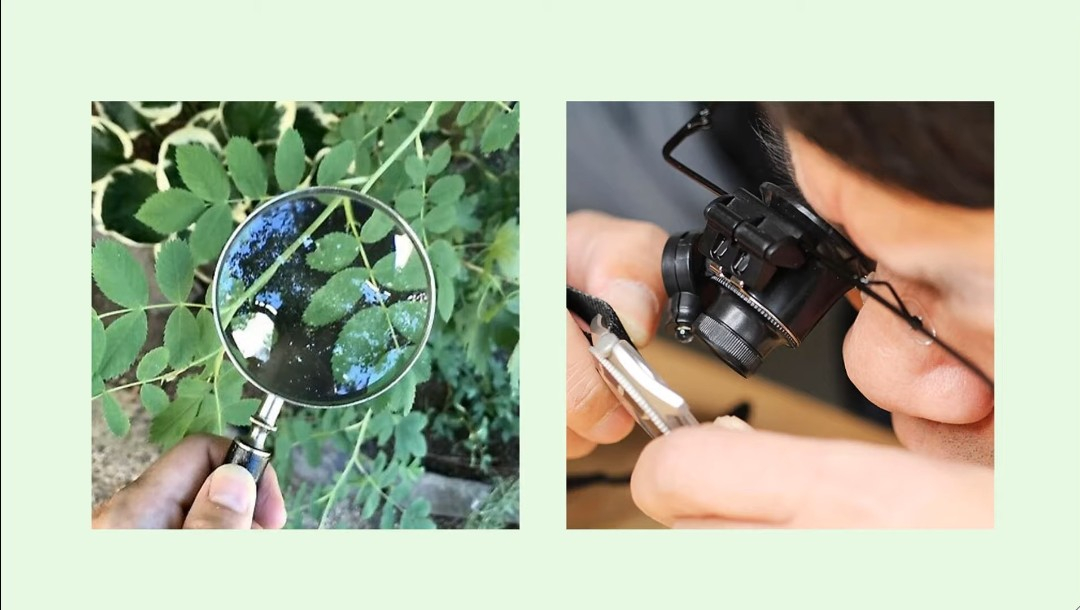 NỘI DUNG CHÍNH
2. SỬ DỤNG VÀ BẢO QUẢN KÍNH LÚP
1. TÌM HIỂU VỀ KÍNH LÚP
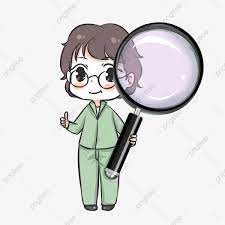 Tìm hiểu về kính lúp
Dựa vào thông tin SGK và quan sát hình ảnh bên. Cho biết cấu tạo cơ bản của kính lúp cầm tay
a. Cấu tạo kính lúp cầm tay
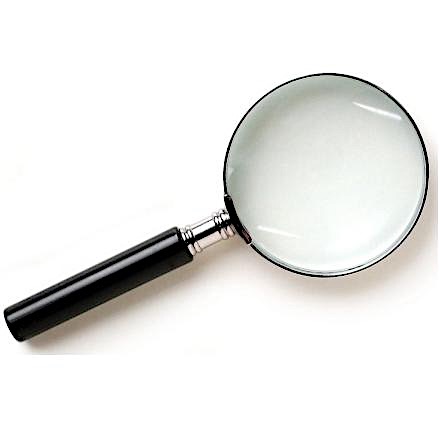 Kính lúp cầm tay đơn giản là một tấm kính có phần rìa mỏng hơn phần giữa, thường được bảo vệ bởi 1 khung và có tay cầm.
Khung kính
Tấm kính có phần rìa 
mỏng hơn phần giữa
Tay cầm
b. Phân loại kính lúp
Quan sát video sau và điền vào phiếu học tập
b. Phân loại kính lúp
PHIẾU BÀI TẬP
PHIẾU BÀI TẬP
2. SỬ DỤNG VÀ BẢO QUẢN KÍNH LÚP
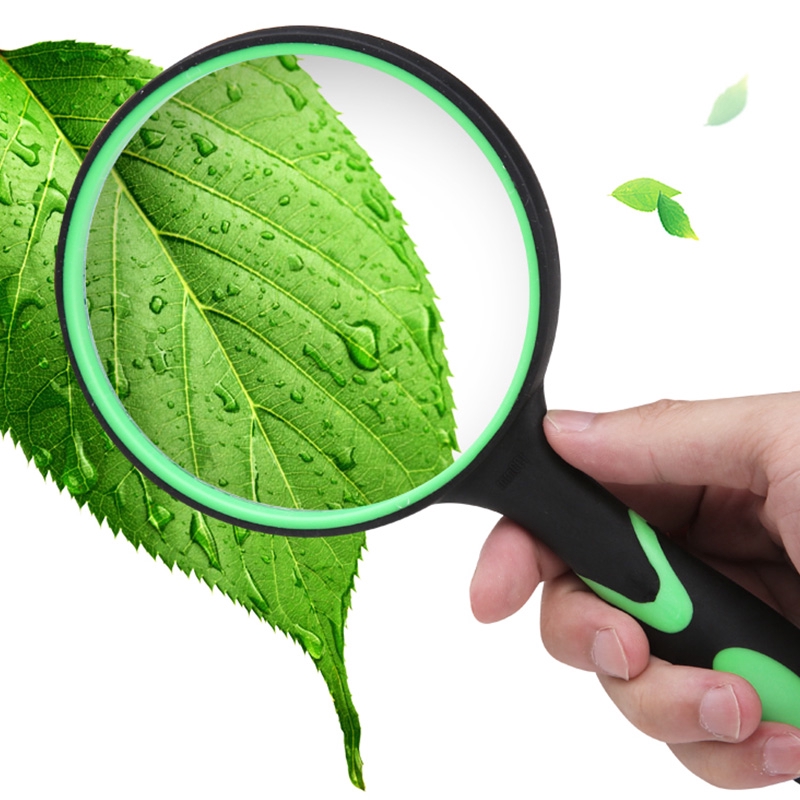 SỬ DỤNG
Đặt kính lúp gần sát vật mẫu, mắt nhìn vào mặt kính
Từ từ dịch kính ra xa vật, cho đến khi nhìn thấy vật rõ nét
2. SỬ DỤNG VÀ BẢO QUẢN KÍNH LÚP
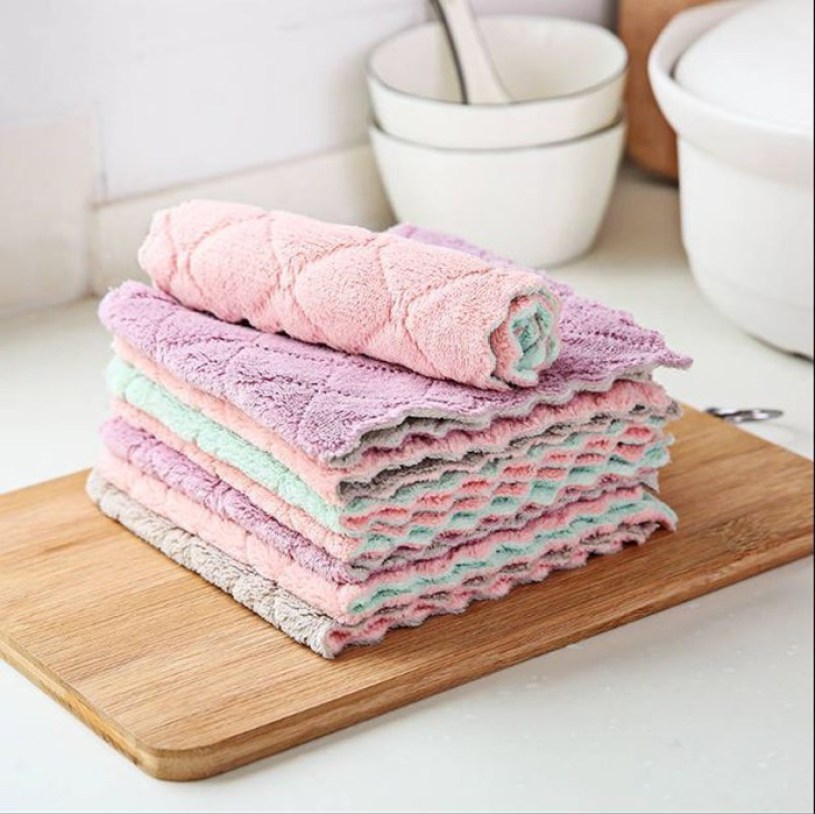 BẢO QUẢN
Lau Chùi, vệ sinh kính thường xuyên bằng khăn mềm
Sử dụng nước sạch hoặc nước rửa kính chuyên dụng (nếu có )
Không để mặt kính lúp tiếp xúc với các vật nhám, bẩn.
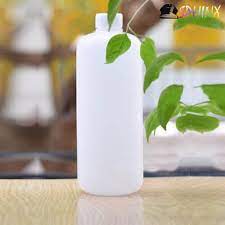 TÌM HIỂU CÁCH BẢO QUẢN KÍNH LÚP
Nhà bạn Mai có 1 chiếc kính lúp thường xuyên được sử dụng. Hãy xác định những hành động bảo quản kính lúp của các thành viên trong gia đình Mai là đúng hay sai.
Bố Mai dùng kính lúp xong, tiện chỗ nào để luôn chỗ đó
Mẹ Mai thường xuyên lau chùi kính lúp bằng 
khăn mềm
Mẹ Mai vệ sinh kính lúp xong sẽ bọc kính bằng giấy mềm rồi cất vào hộp
Mai dùng kính xong sẽ rửa kính với nước sạch hoặc nước rửa kính
Mai để kính ở cạnh chậu cây cho tiện lần sau sử dụng
Em gái Mai 
để kính ở thùng đồ chơi của mình
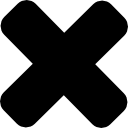 ĐÚNG
SAI
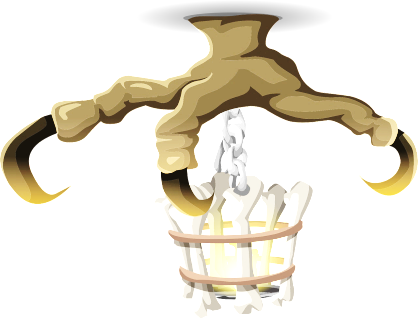 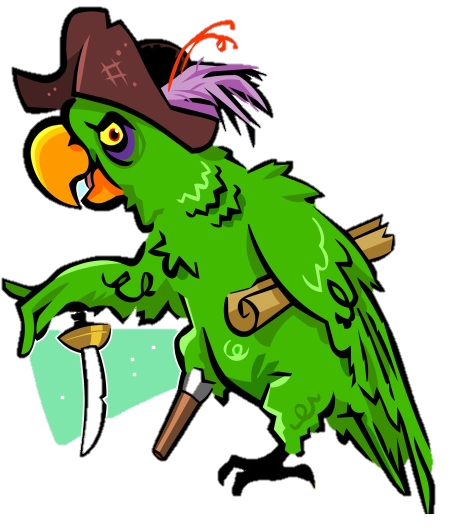 BÍ MẬT 
KHO BÁU CỔ
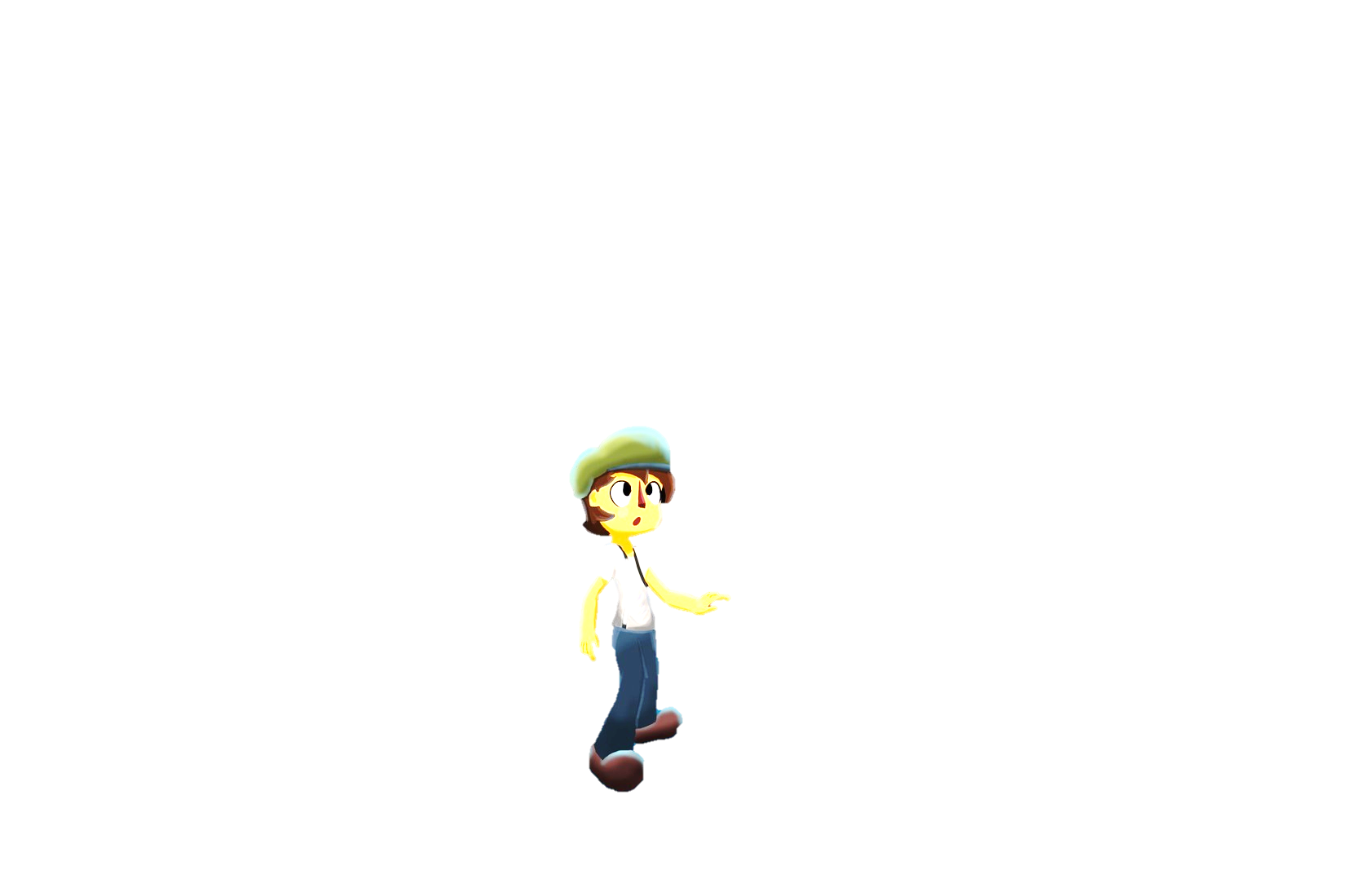 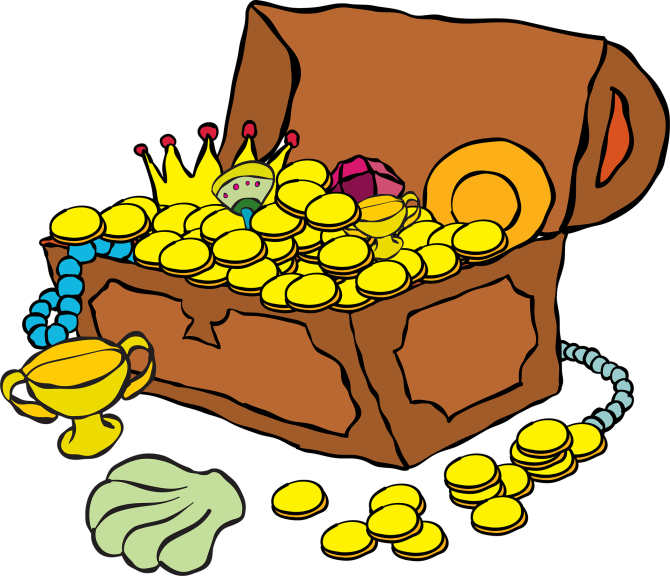 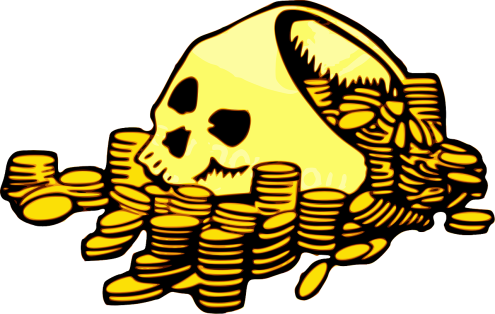 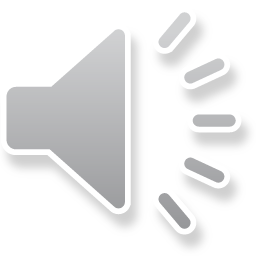 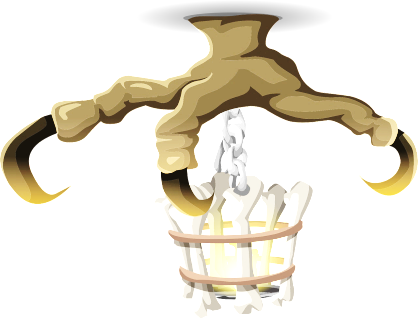 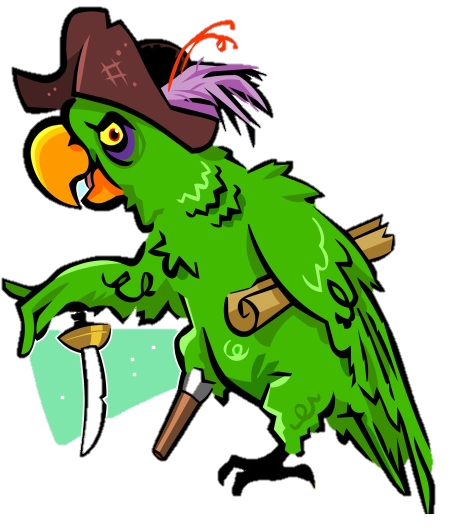 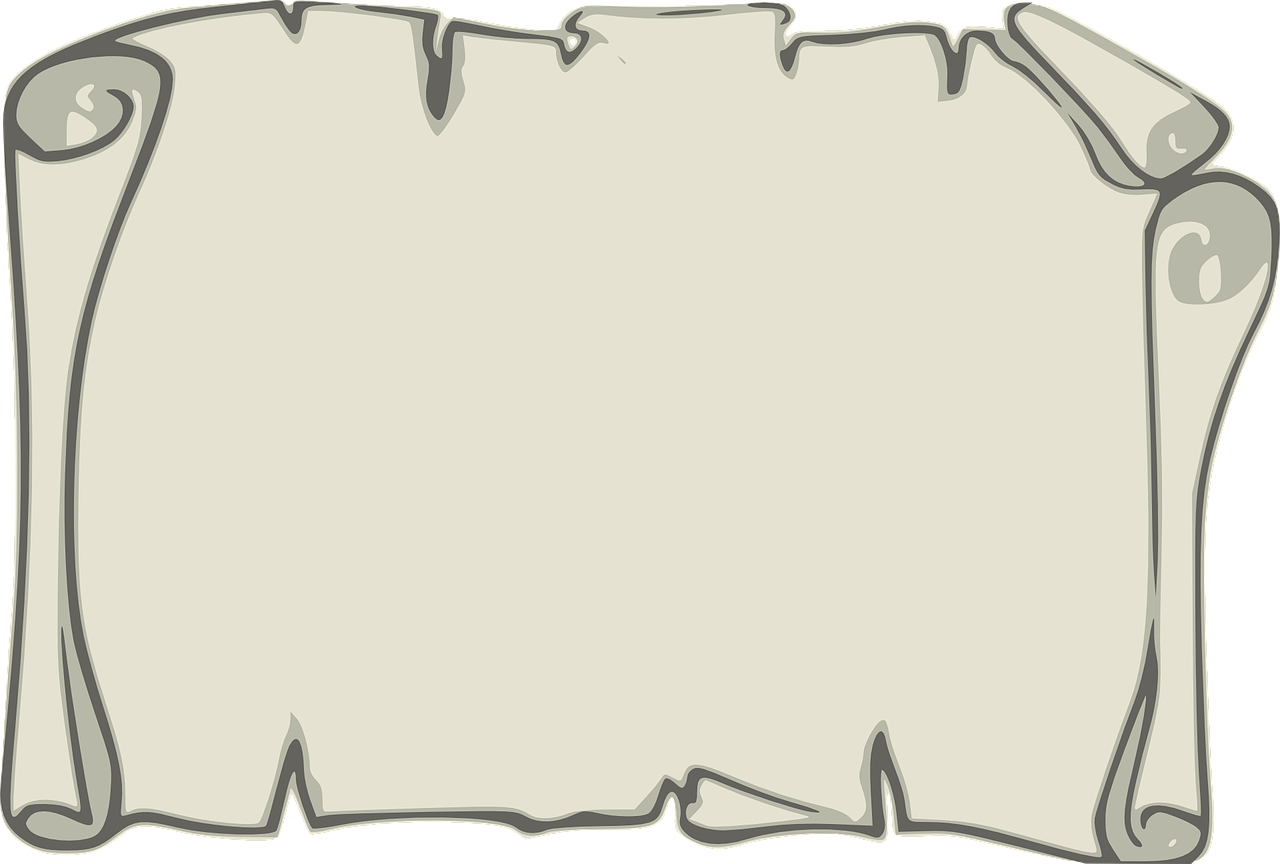 Chào mừng đến với 
hang động bí mật của ta!!!
Ta sẽ tặng cậu những rương 
châu báu với điều kiện cậu 
phải tự vượt qua thử thách
của những chiếc rương kia!
Chúc cậu may mắn...
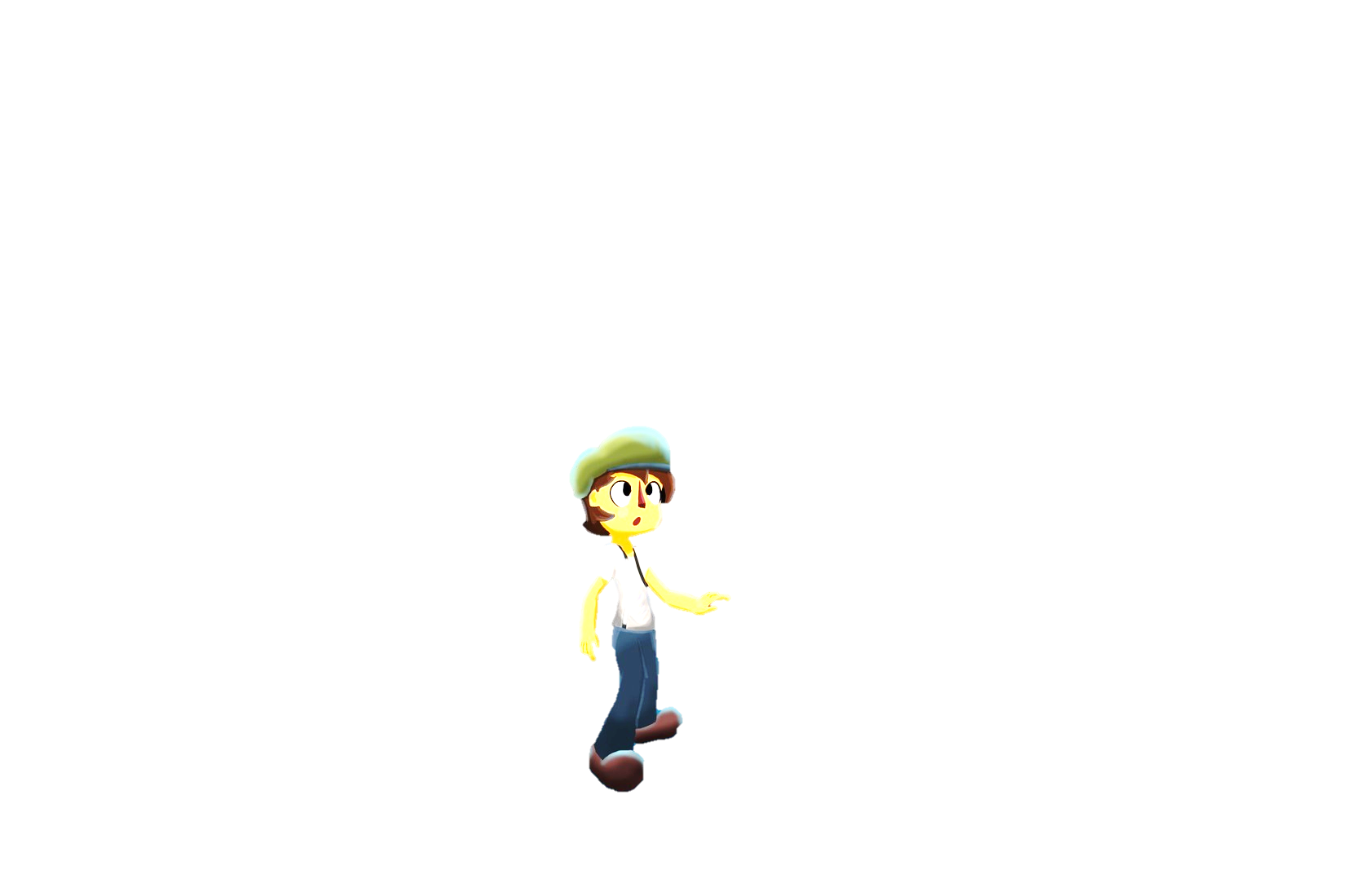 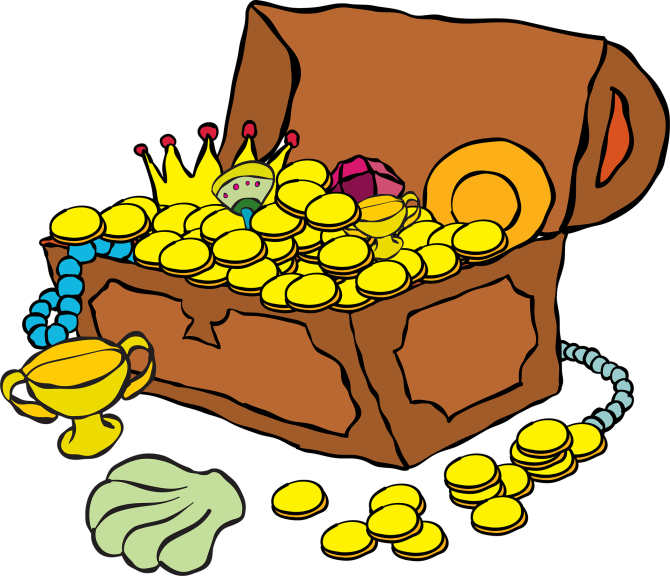 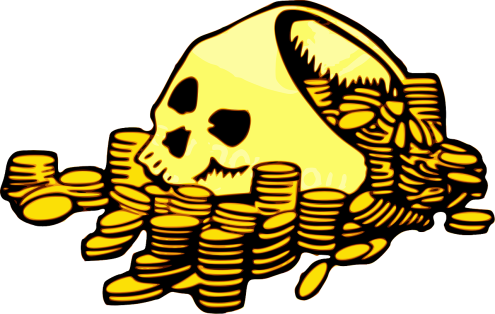 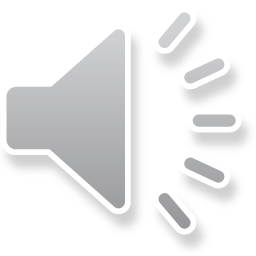 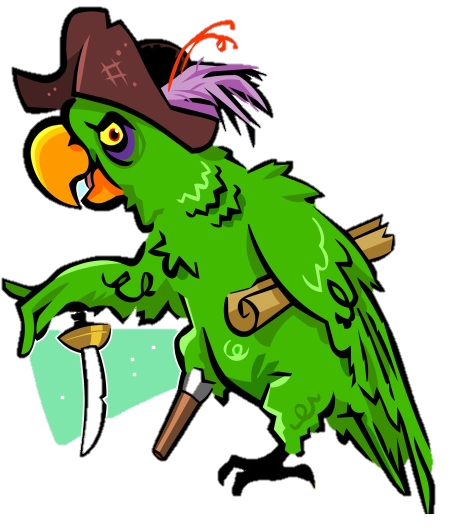 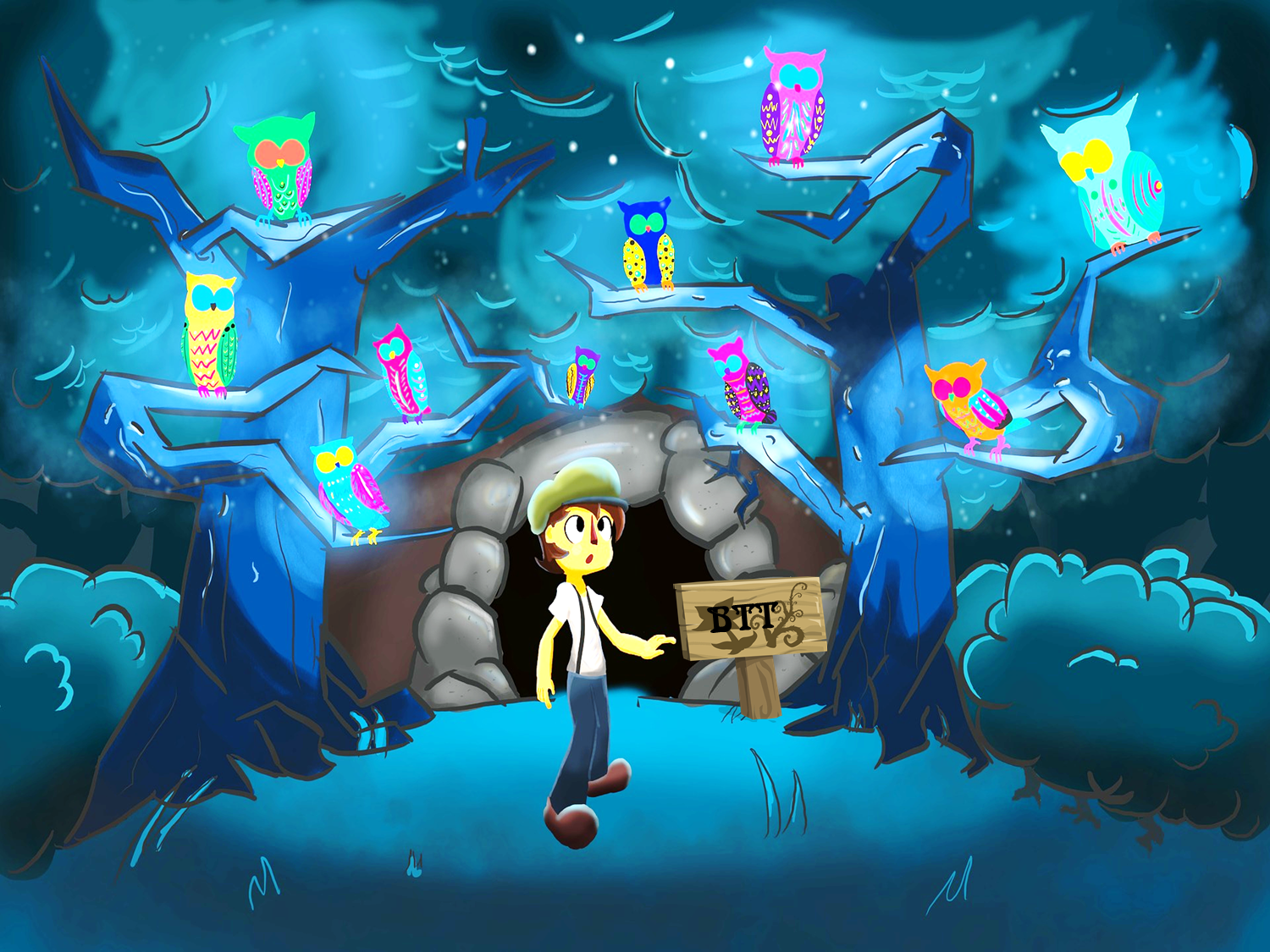 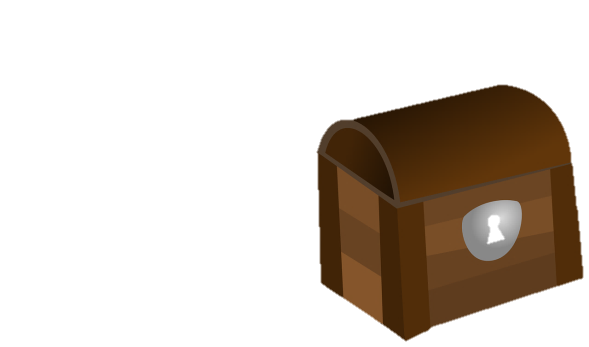 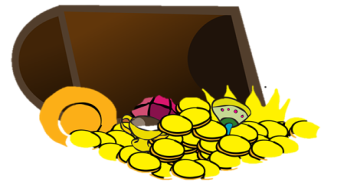 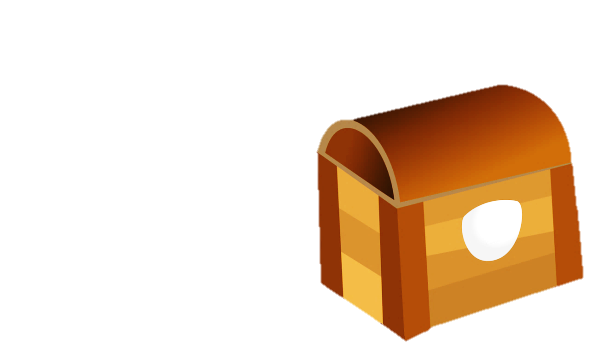 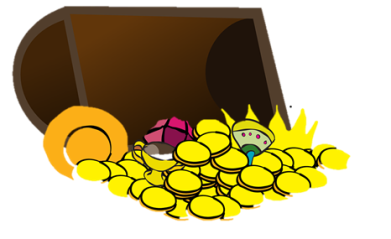 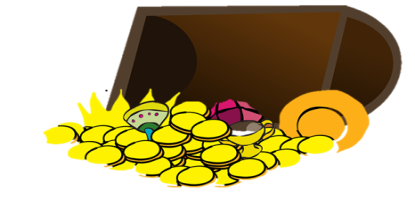 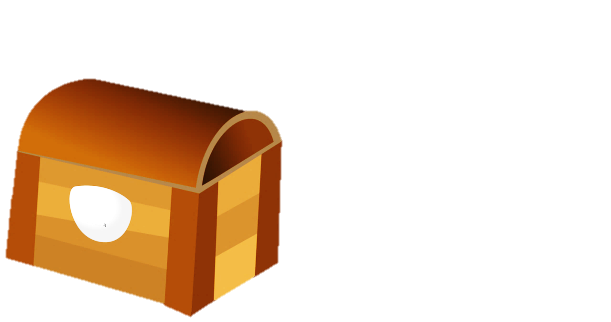 4
3
5
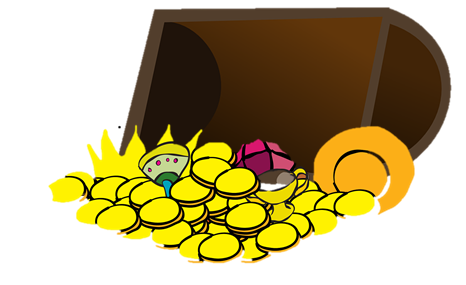 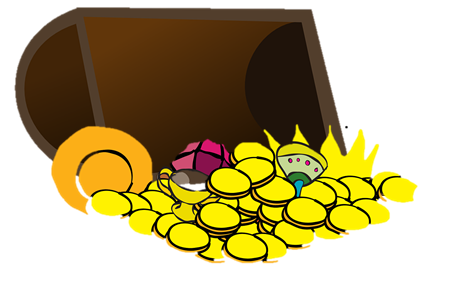 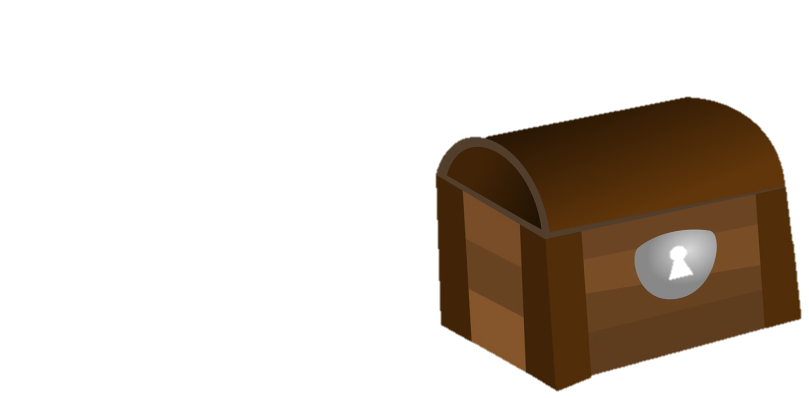 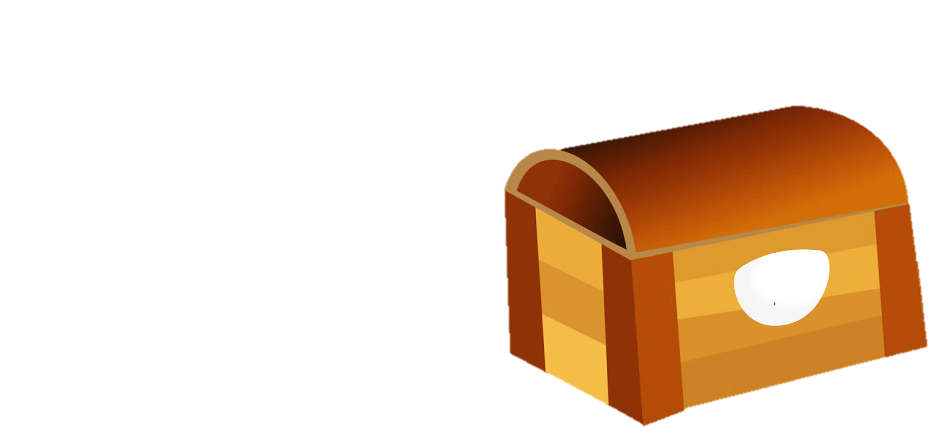 1
2
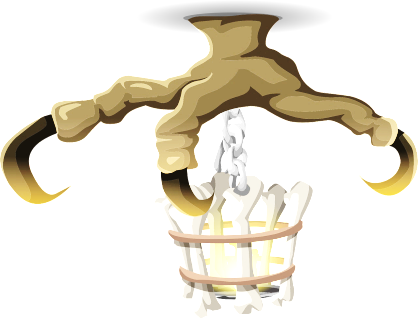 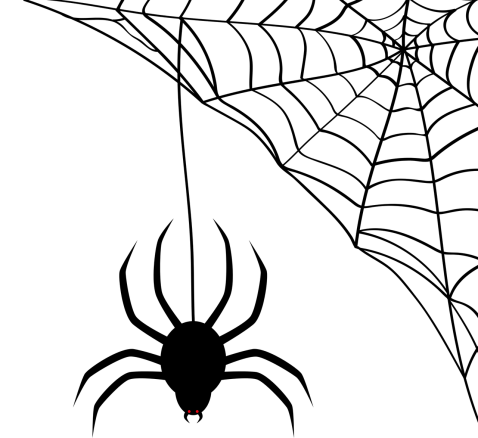 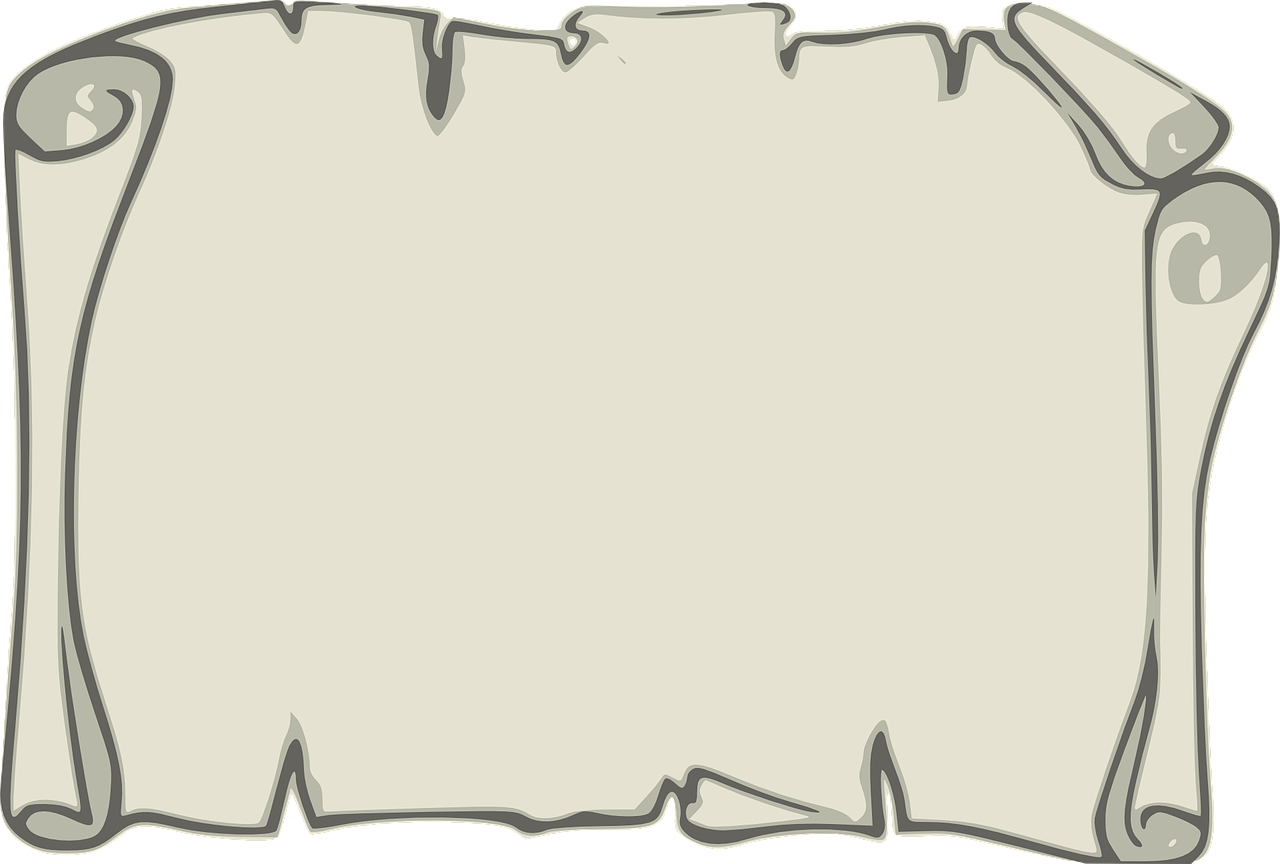 Câu 1: Có thể sử dụng kính lúp để quan sát vật nào sau đây?
A. Xác một con muỗi.
B. Toàn bộ cơ thể một con voi.
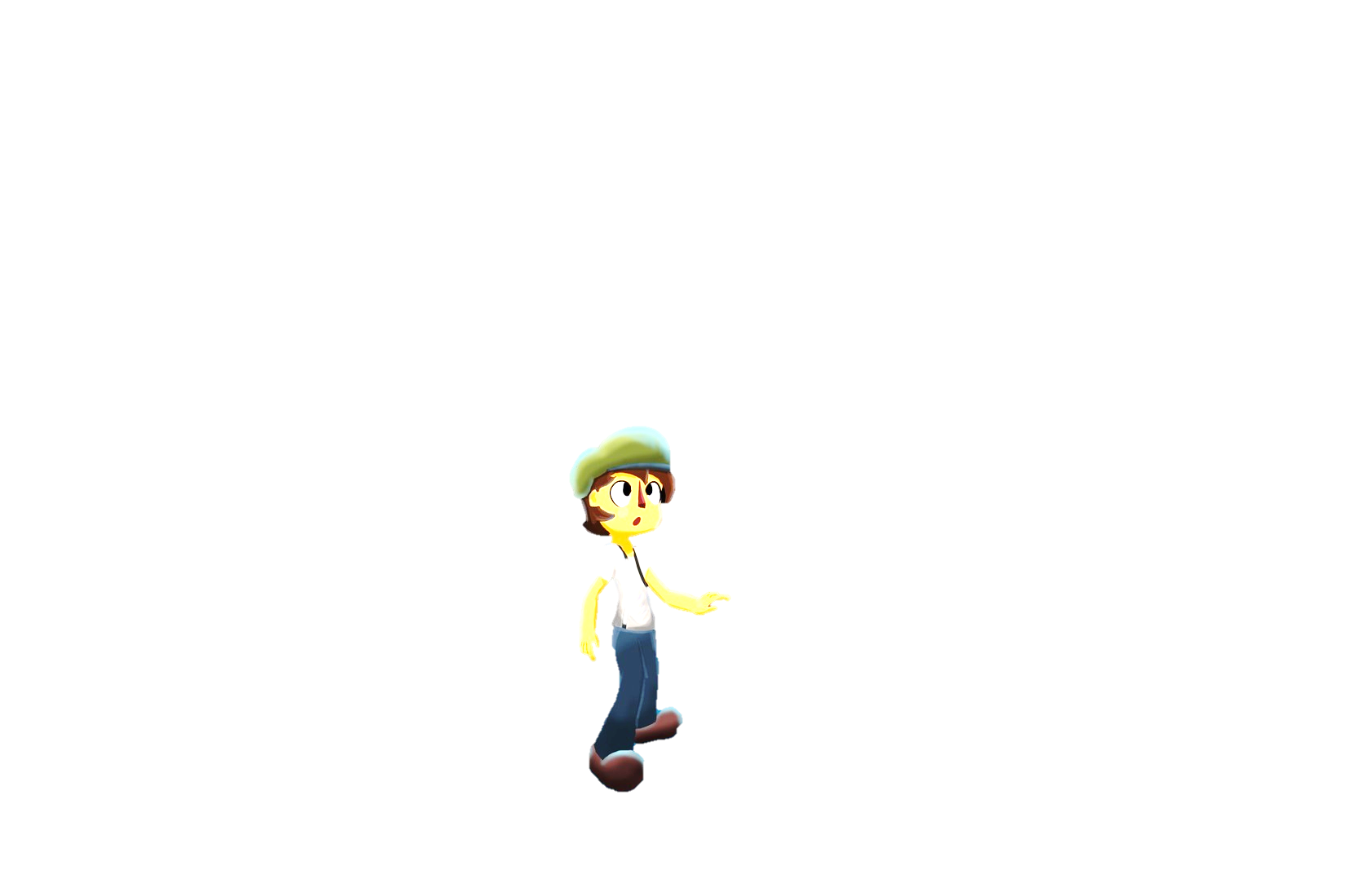 C. Tế bào thịt quả cà chua.
D. Mặt trăng.
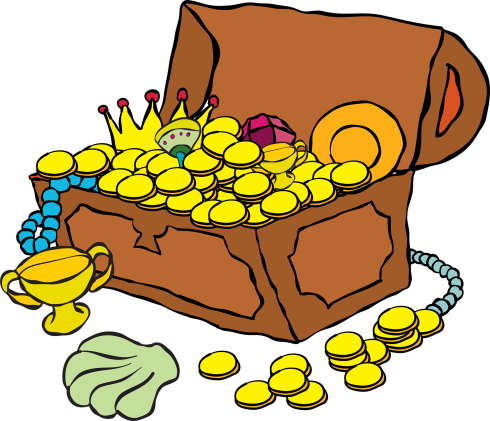 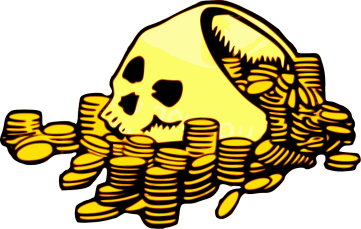 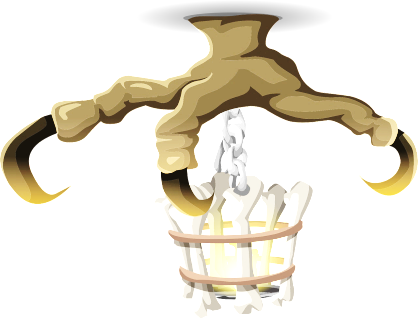 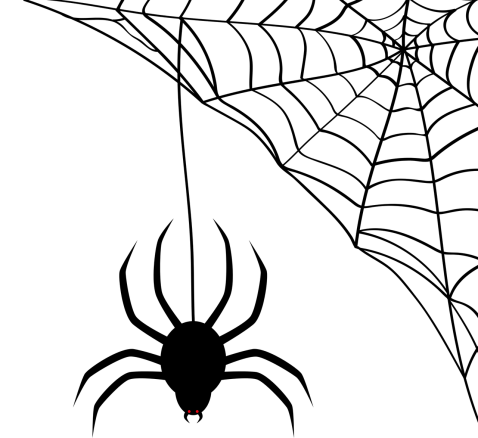 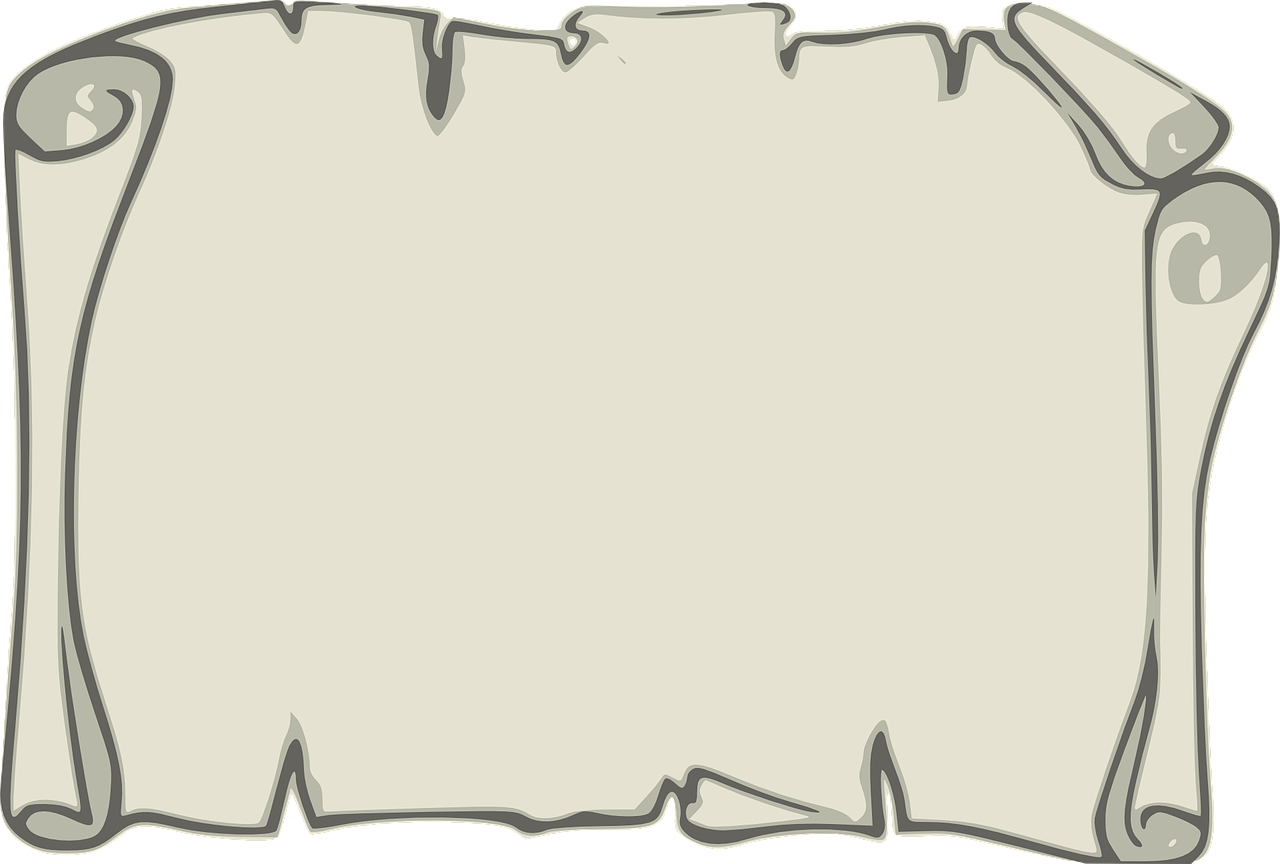 Câu 2: Tấm kính dùng làm kính lúp có đặc điểm:
A. có phần rìa dày hơn phần giữa.
B. có phần rìa mỏng hơn phần giữa.
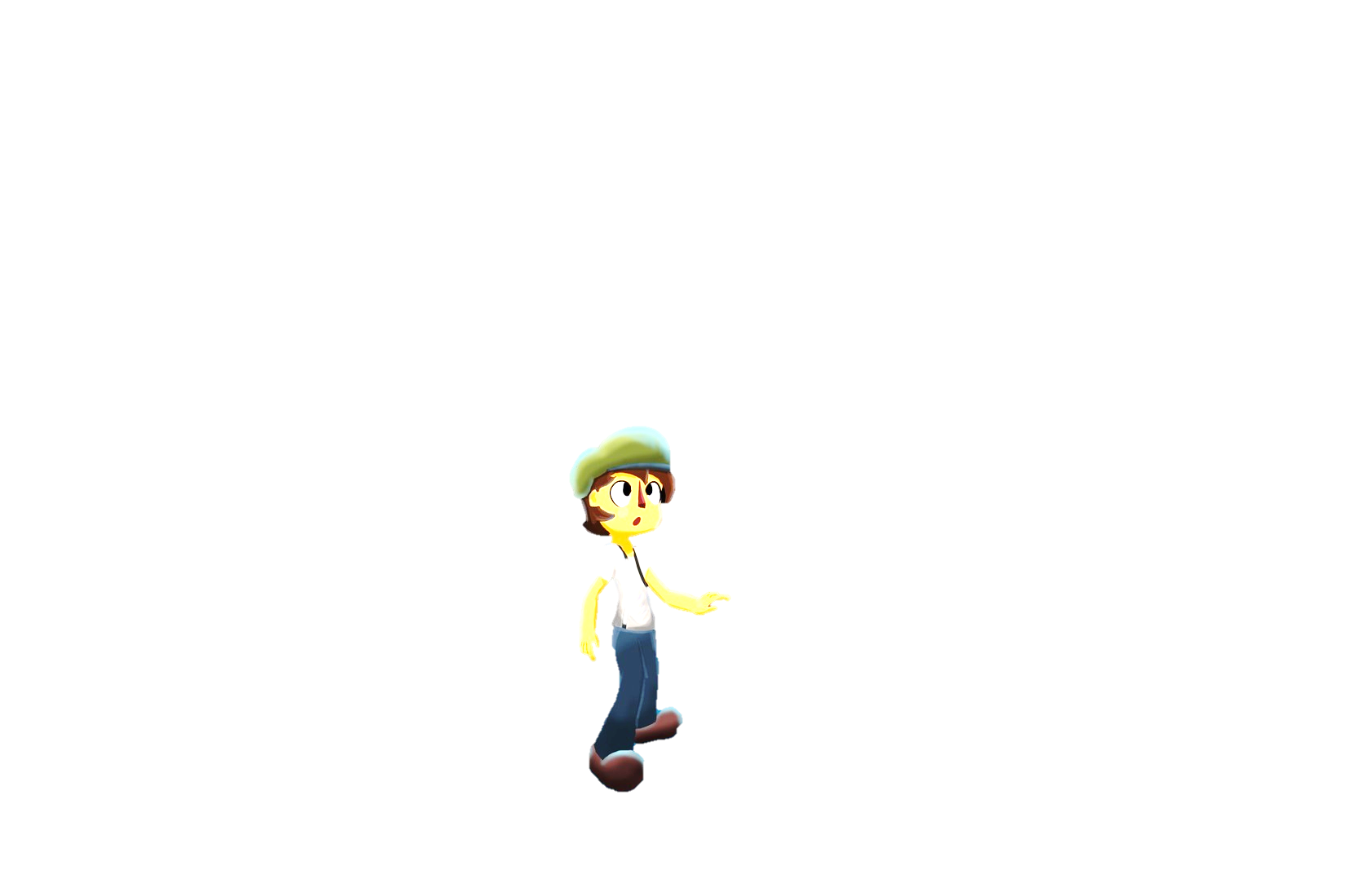 C. lồi hoặc lõm.
D. có hai mặt phẳng.
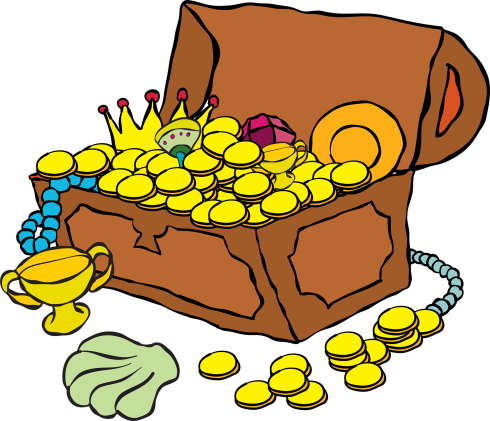 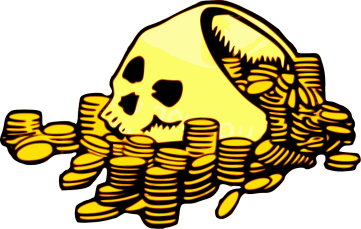 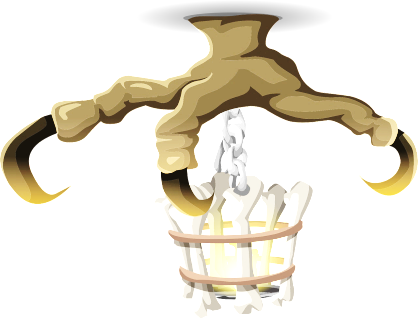 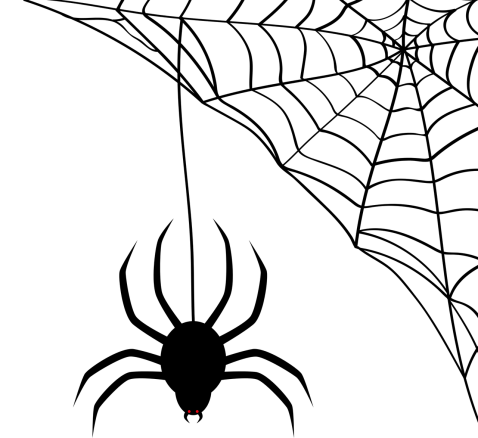 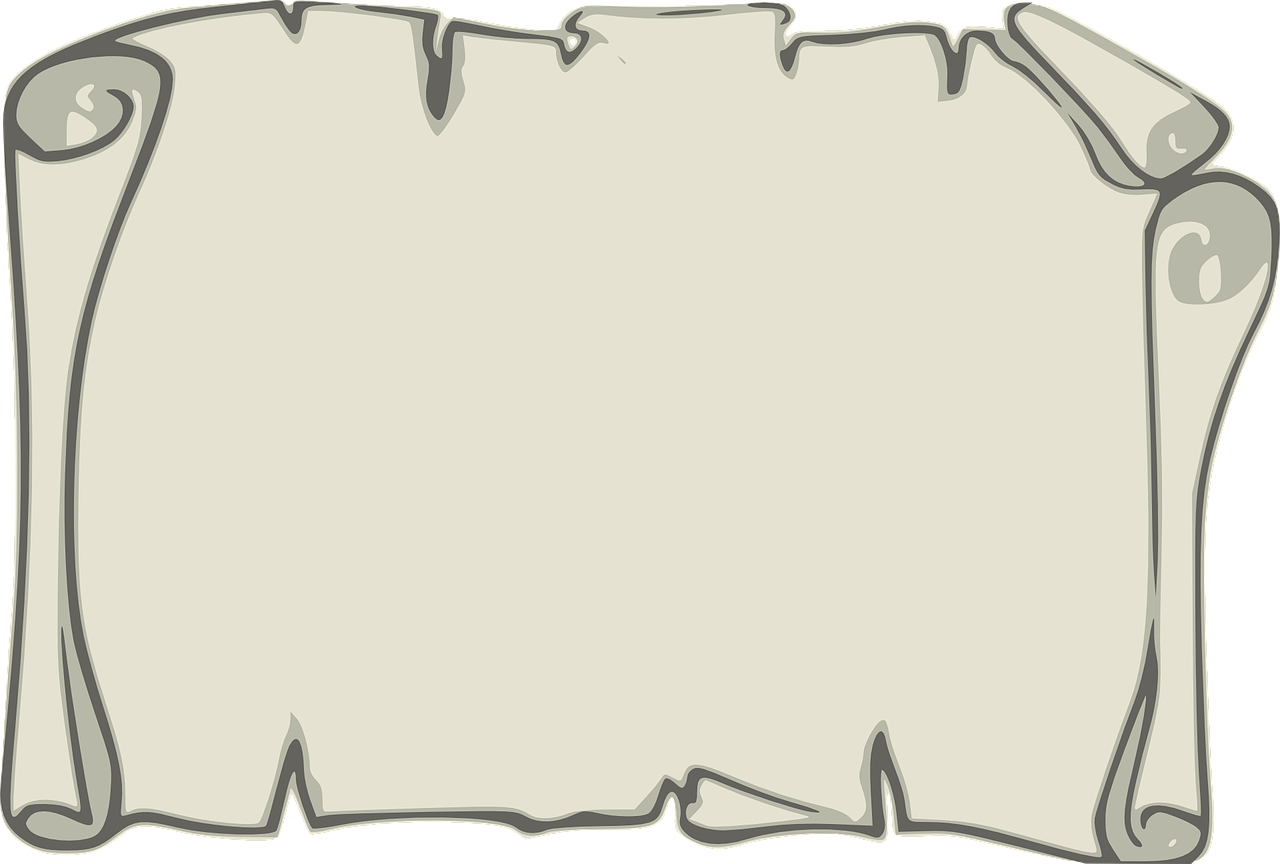 Câu 3: Người nào dưới đây sử dụng loại kính lúp không phù hợp?
B. Cô Nga dùng kính lúp để bàn để soi mẫu vải.
A. Chú Quang dùng kính lúp để bàn có đèn để sửa bảng vi mạch điện tử.
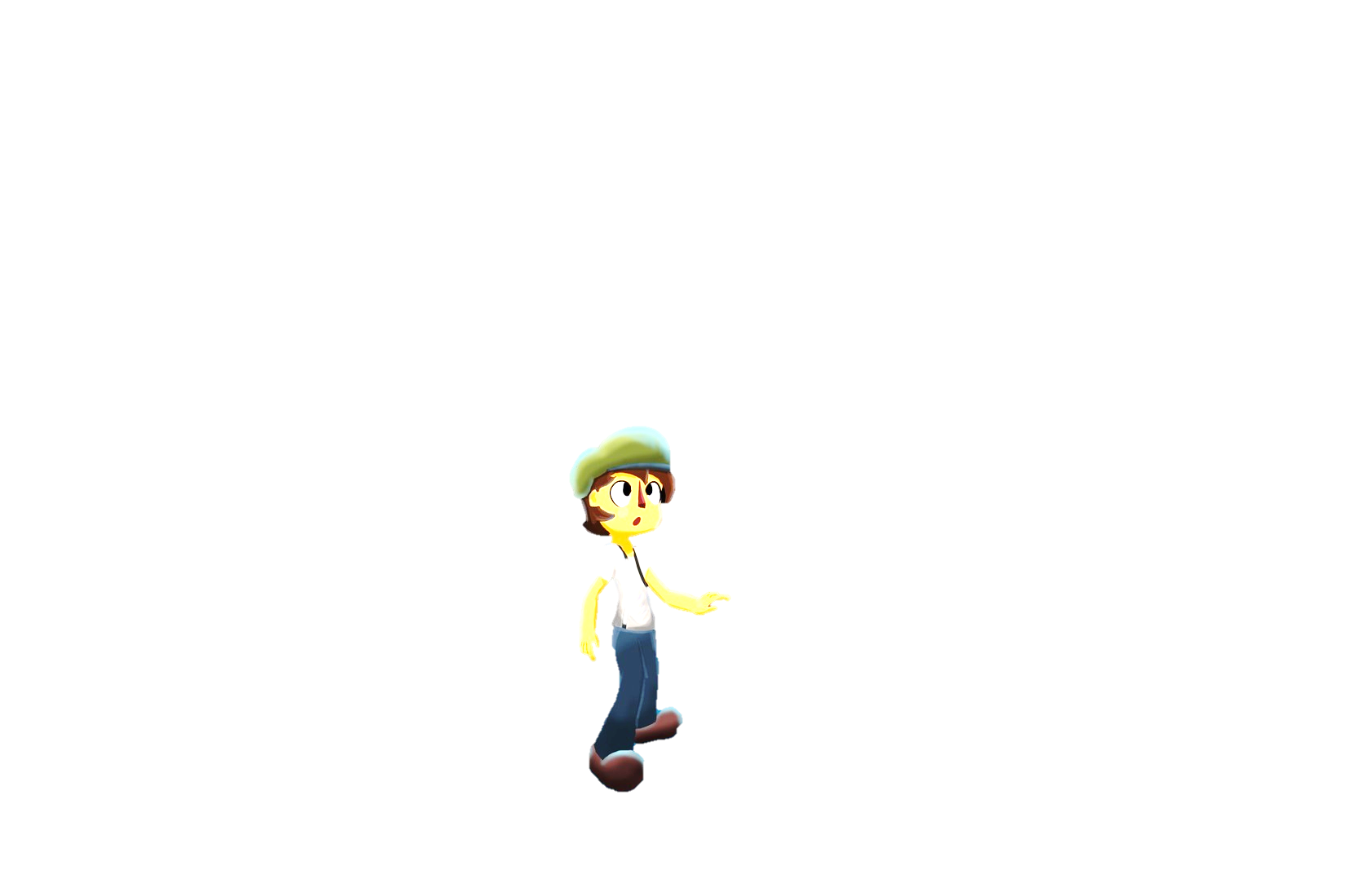 C. Bạn Huy dùng kính lúp cầm tay để quan sát cây nấm.
D. Bạn Hoa dùng kính lúp đeo mắt để xem tivi.
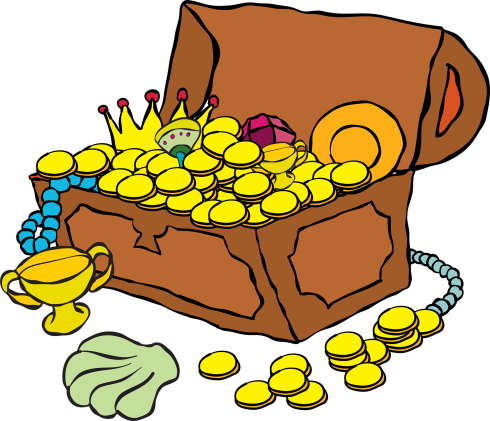 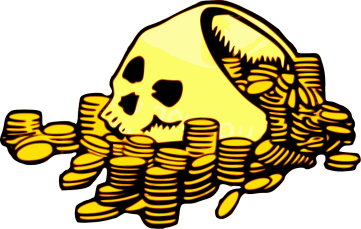 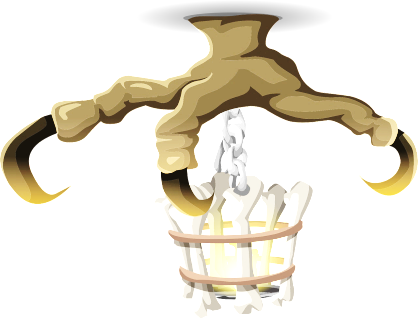 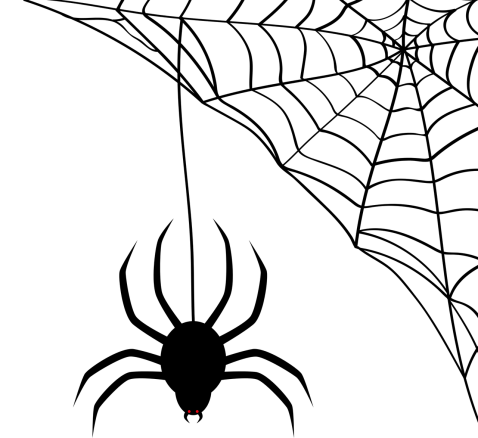 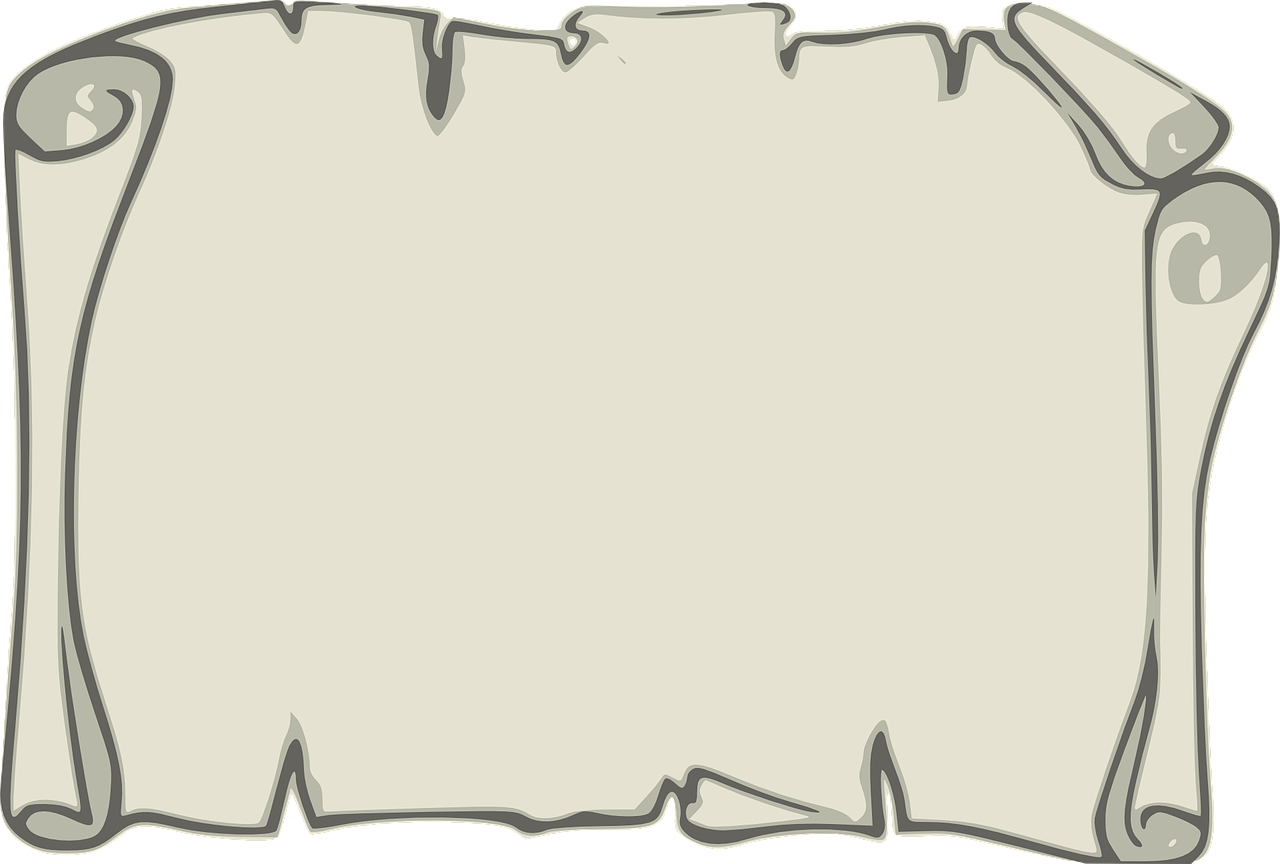 Câu 4: Sử dụng kính lúp cầm tay như thế nào là đúng?
A. Đặt kính gần sát mắt.
B. Đặt kính rất xa vật.
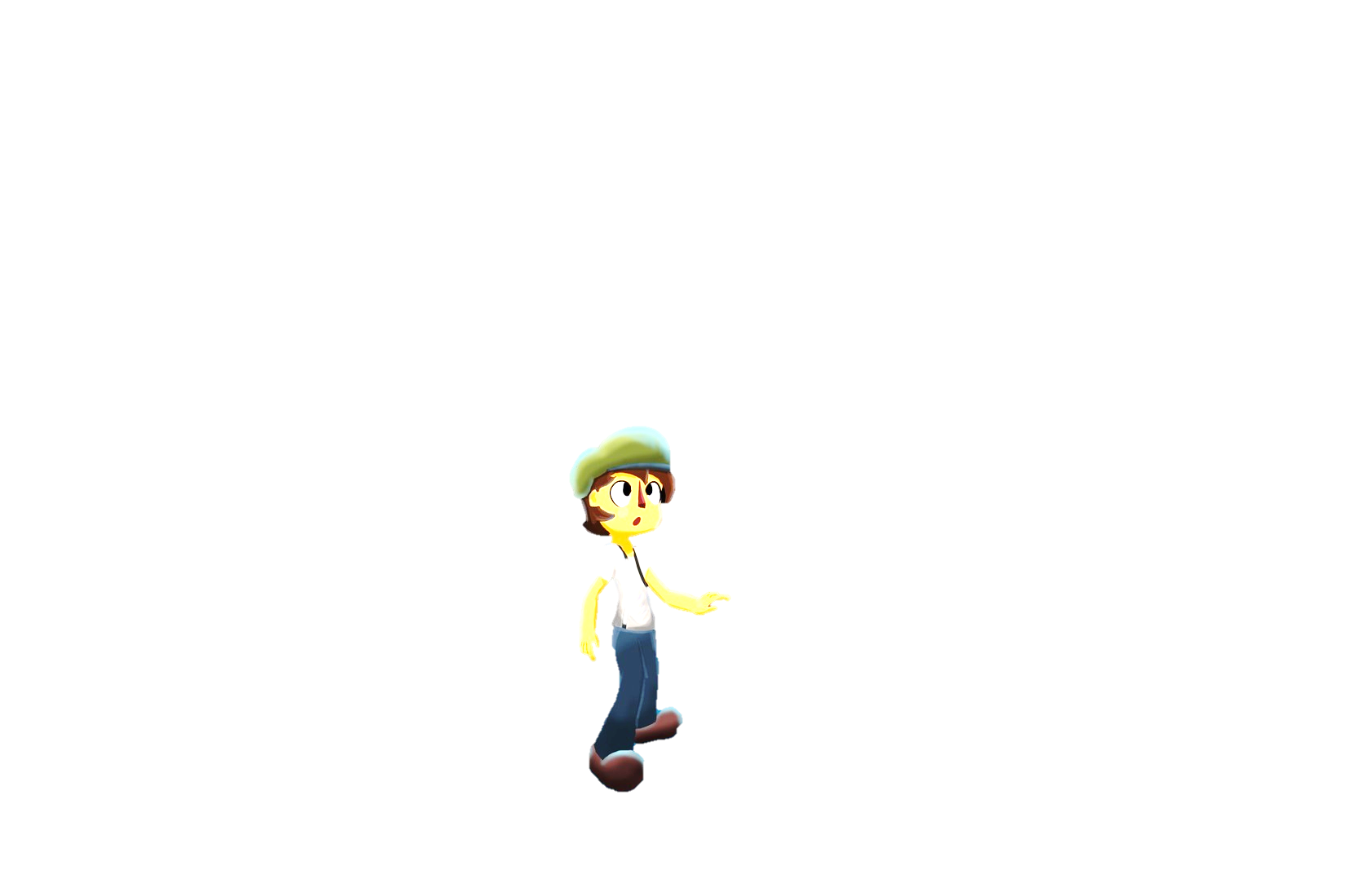 C. Đặt kính gần sát vật rồi đưa kính ra xa dần để thấy rõ vật.
D. Đặt kính chính giữa mắt và vật.
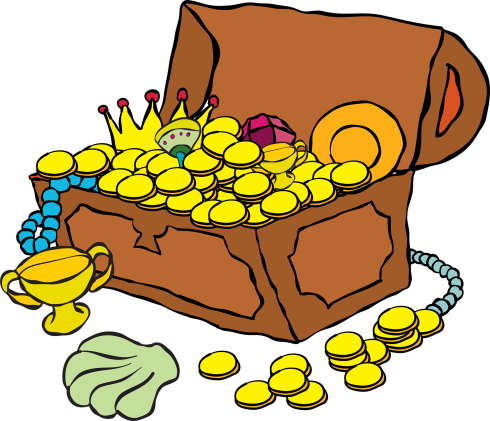 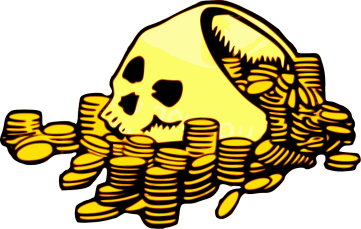 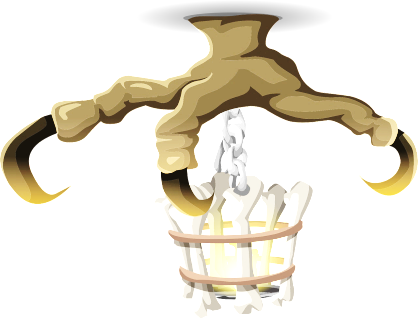 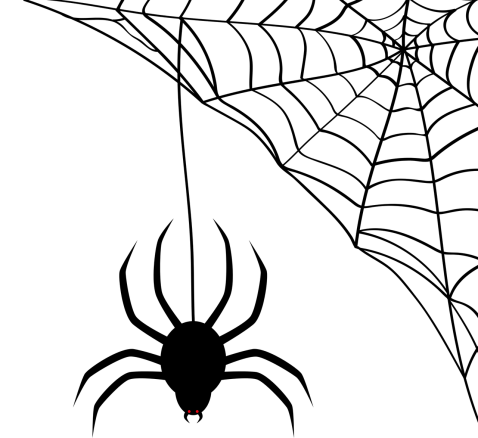 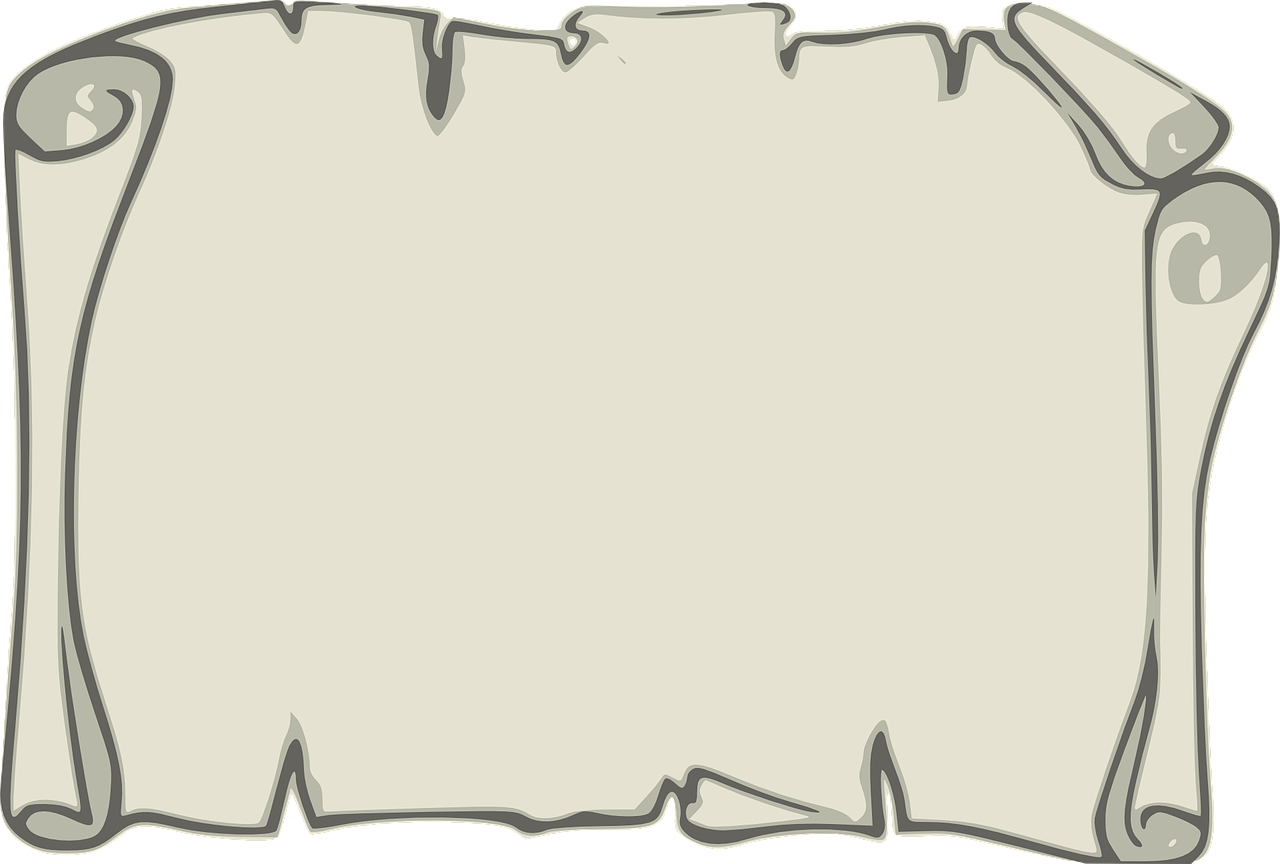 Câu 5: Hành động nào sau đây bảo quản kính không đúng cách?
A. Cất kính ở nơi khô ráo.
B. Rửa kính với nước sạch.
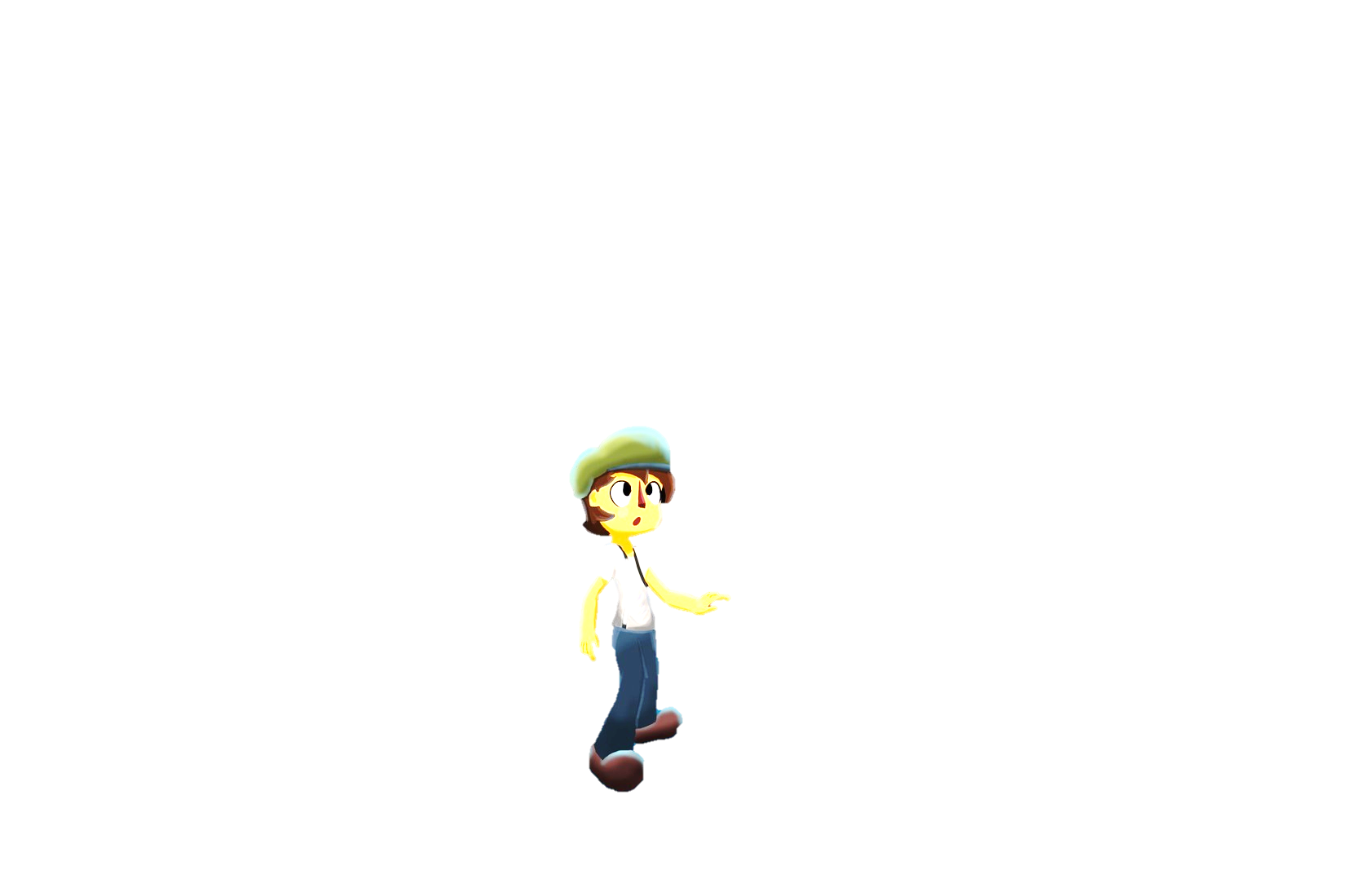 C. Thường xuyên lau chùi kính lúp bằng khăn mềm.
D. Để mặt kính tiếp xúc trực tiếp với không khí.
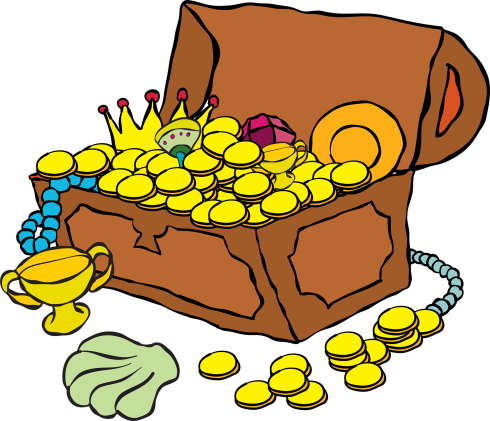 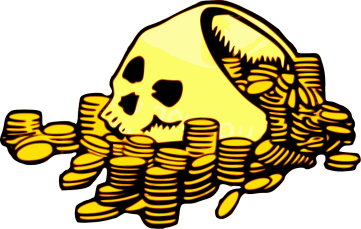 Vận dụng
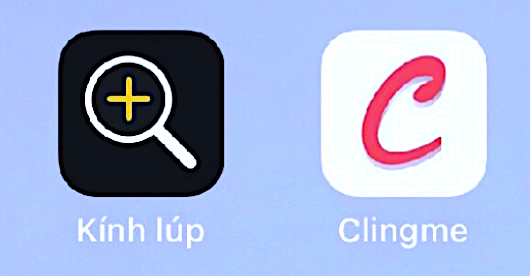 Trong một số điện thoại thông minh có phần mềm kính lúp điện tử, có thể phóng to ảnh lên đến 10 lần.
Sử dụng điện thoại thông minh có phần mềm kính lúp điện tử, quan sát các vật nhỏ (cây nấm, sợi vải, con muỗi, hạt cát…) rồi chụp lại ảnh đó chia sẻ với các bạn.
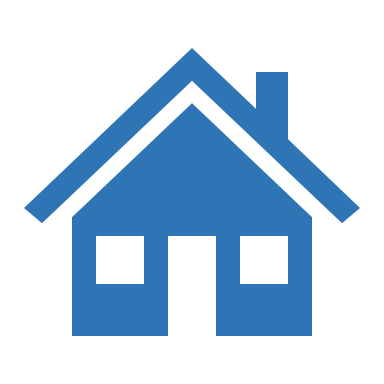 DẶN DÒ
 - Tóm tắt kiến thức bài học bằng sơ đồ tư duy.
 Đọc kỹ trước nội dung bài: 
Bài 4 : Sử dụng kính hiển vi quang học
Thank you